Нетрадиционные техники рисования«Штампинг»
"Страна, в которой учили бы рисовать, так же как учат читать и писать, превзошла бы вскоре все остальные страны во всех искусствах, науках и мастерствах… Д. Дидро
Горбунова С.Г.,воспитатель ВВК
Рисование с помощью штампа - это нанесение краски на поверхность специальной формы. Прикладывание красочным слоем к бумаге и придавливание с целью получения цветного оттиска.
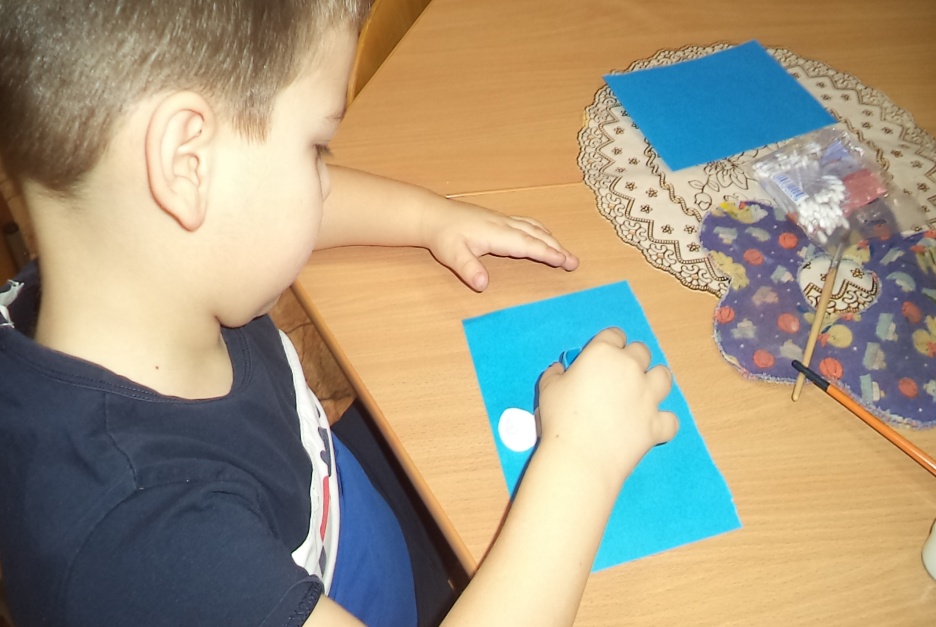 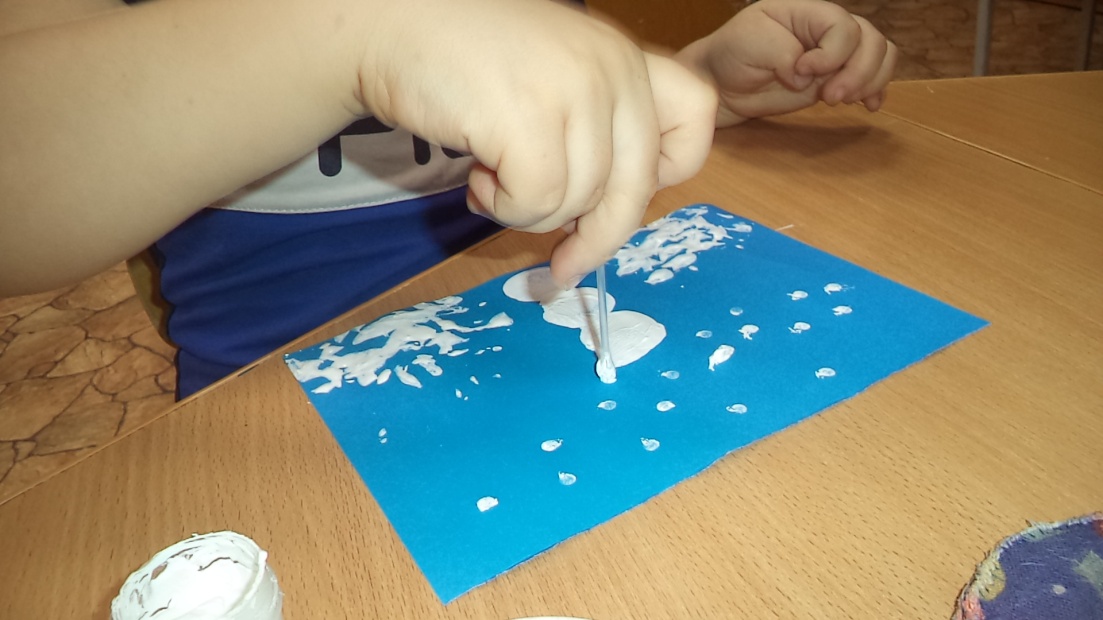 Каждый ребенок, познавая окружающий мир, старается отразить его в своей деятельности: в игре, в рассказах, в рисовании, в лепке и т.д. 
Прекрасные возможности в этом отношении представляет изобразительная творческая деятельность. Чем разнообразнее будут условия, способствующие формированию творческой среды, тем ярче станут проявляться художественные способности ребенка.
Стоит только познакомить детей с различными видами штампов, научить пользоваться ими, изображать предметы и явления природы.
Рисование нетрадиционными техниками открывают широкий простор для детской фантазии, дает ребенку возможность увлечься творчеством, развить воображение, проявить самостоятельность и инициативу, выразить свою индивидуальность.
Нетрадиционные техники рисования являются замечательным способом создания маленьких шедевров.
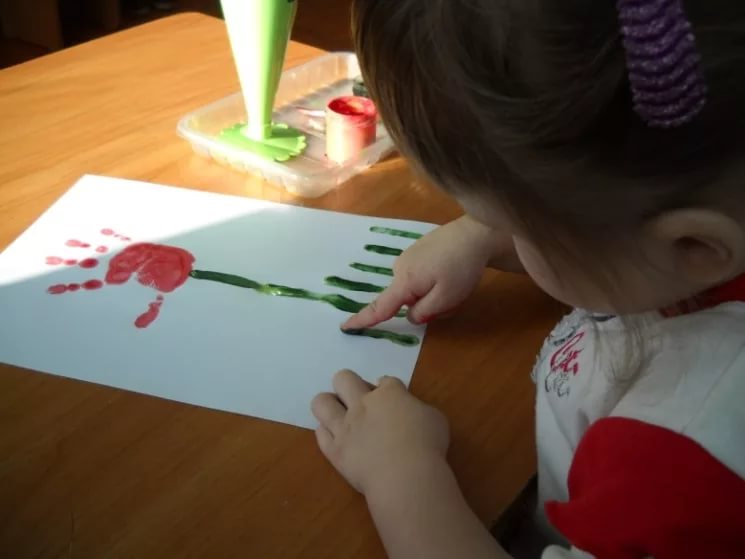 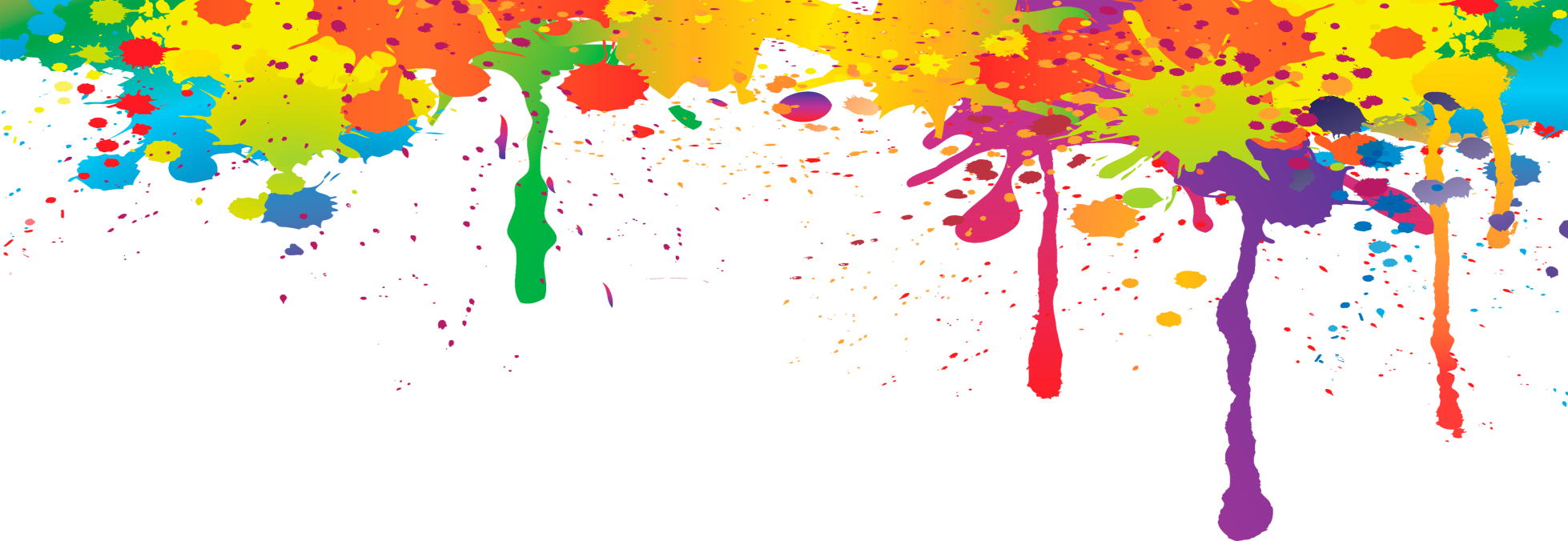 Рисование штампами
Развивает уверенность в своих силах 
Развивает пространственное мышление 
Учит детей свободно выражать свой замысел 
Учит детей работать с разнообразным материалом 
Способствует снятию детских страхов 
Развивает чувство композиции, ритма, колорита, цветовосприятия, объема 
Развивает мелкую моторику рук 
Развивает творческие способности, воображение и полет фантазии 
Во время работы дети получают эстетическое удовольствие
Развивает интерес и положительное отношение к рисованию
штампы
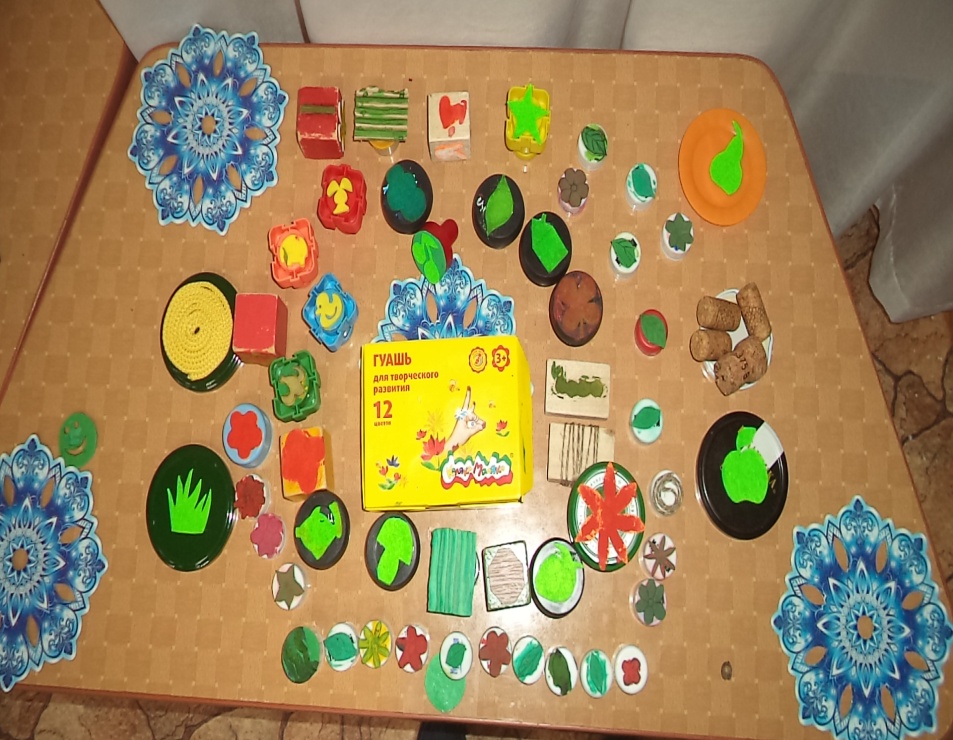 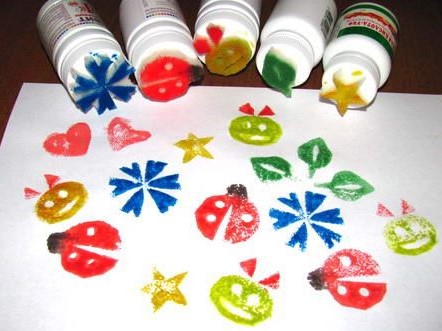 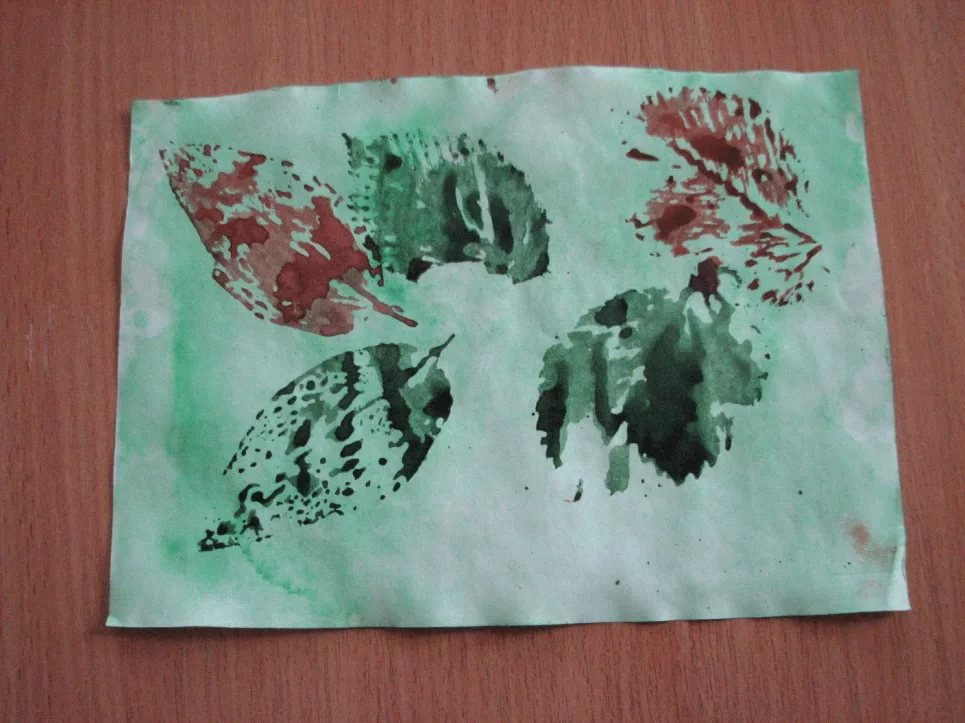 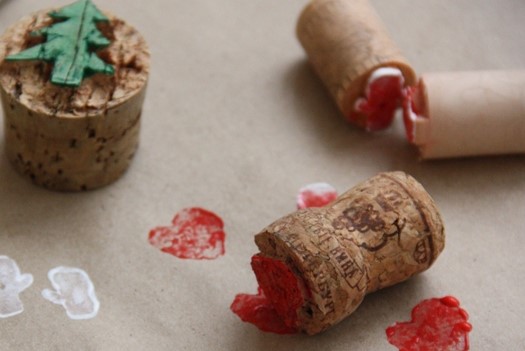 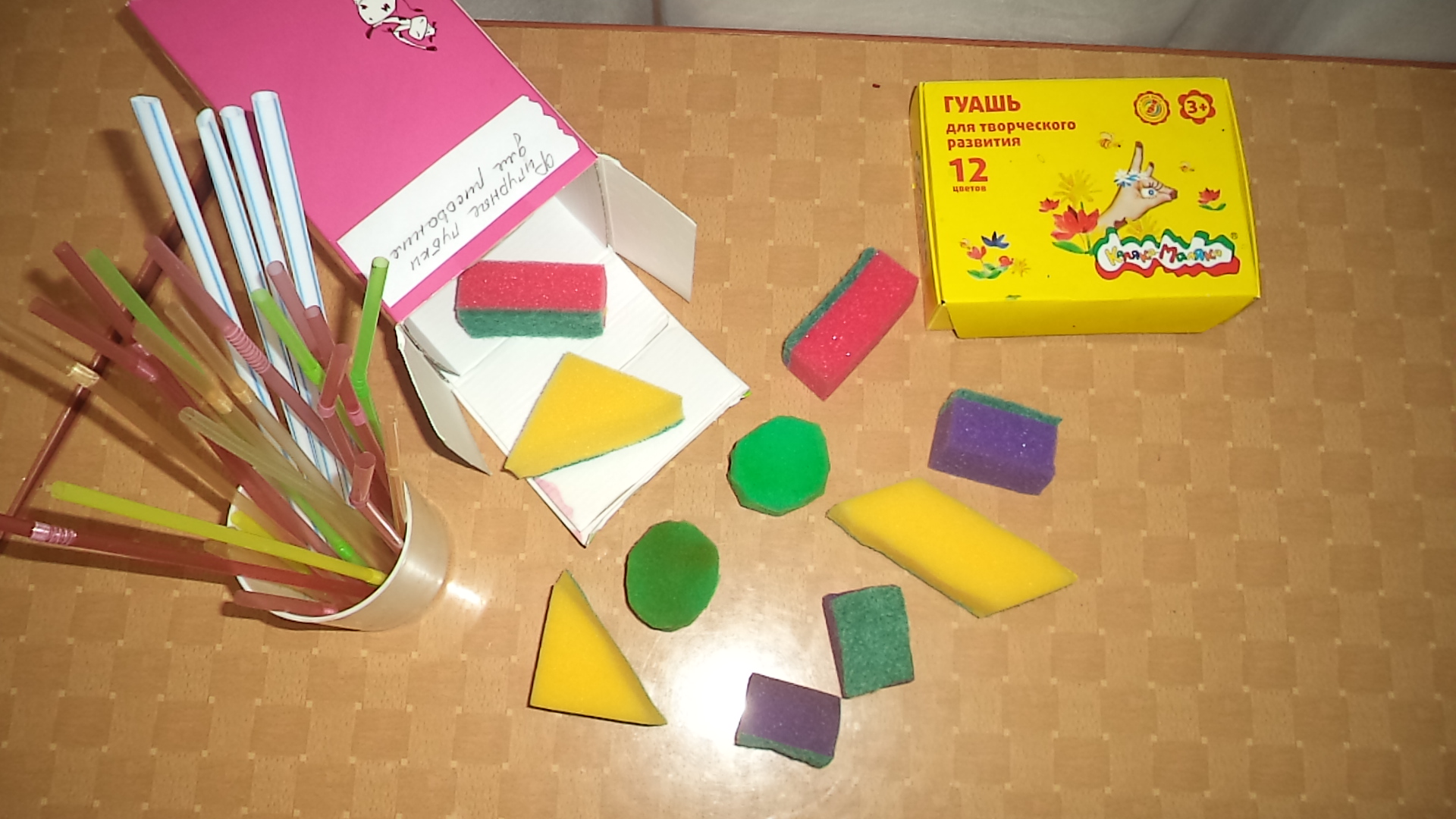 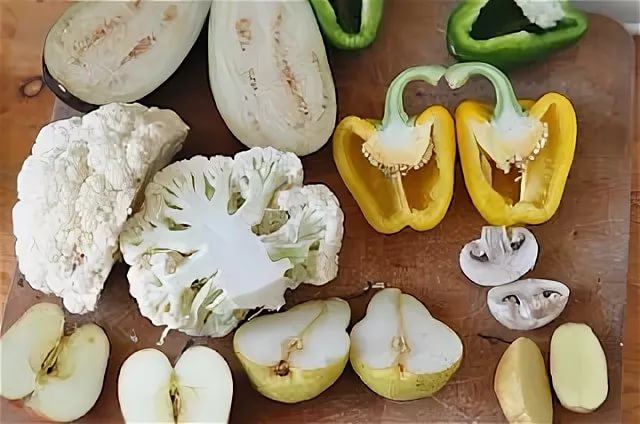 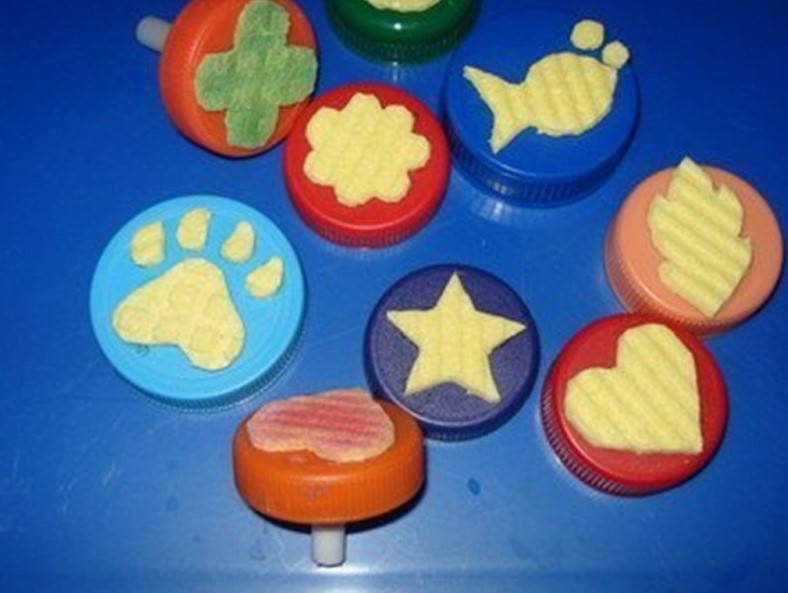 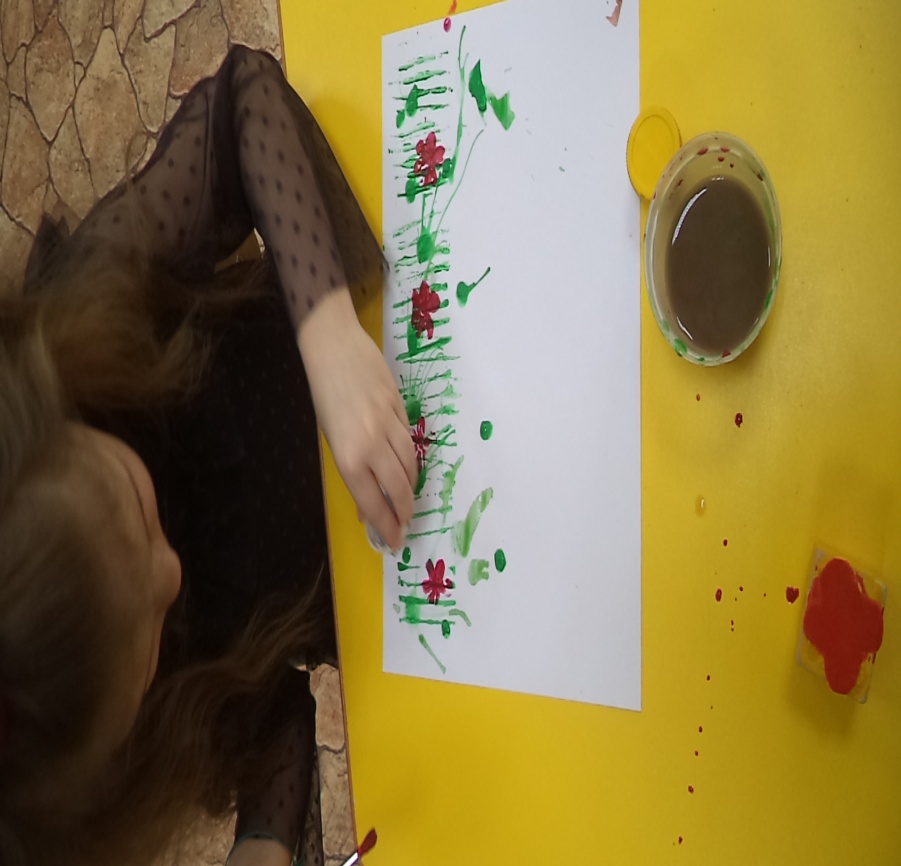 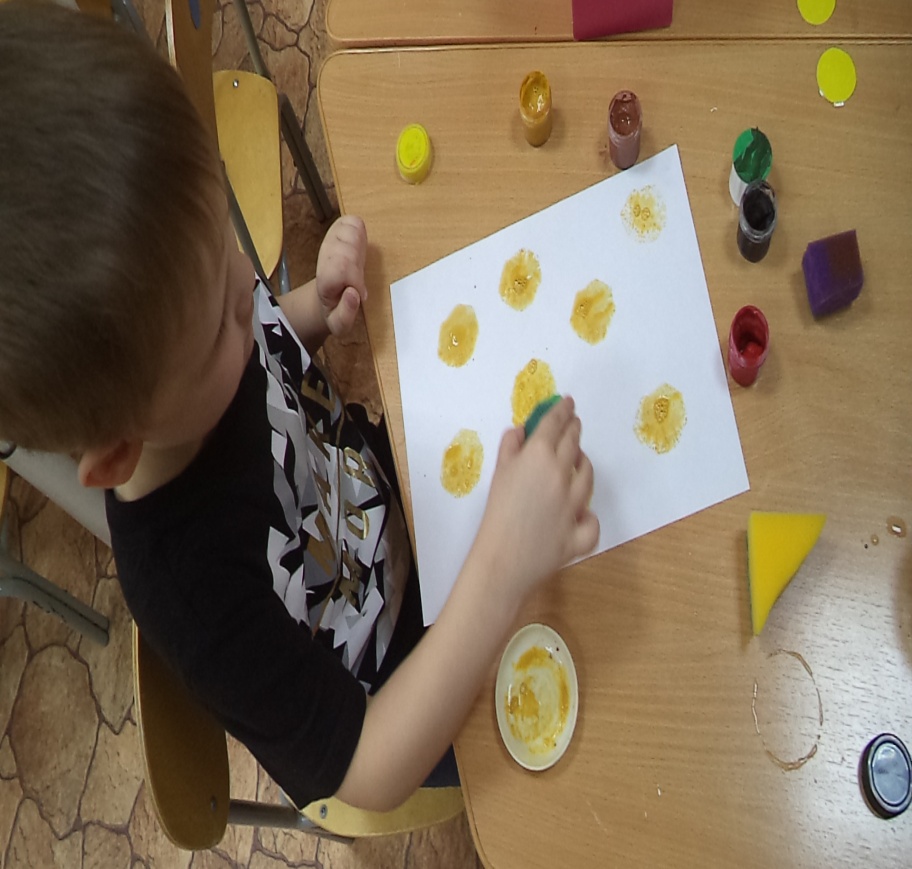 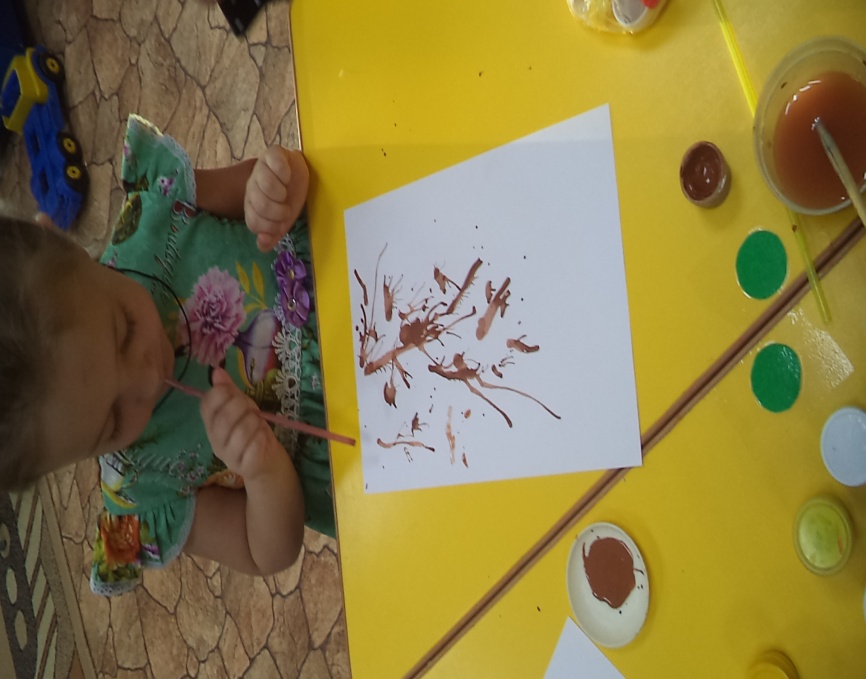 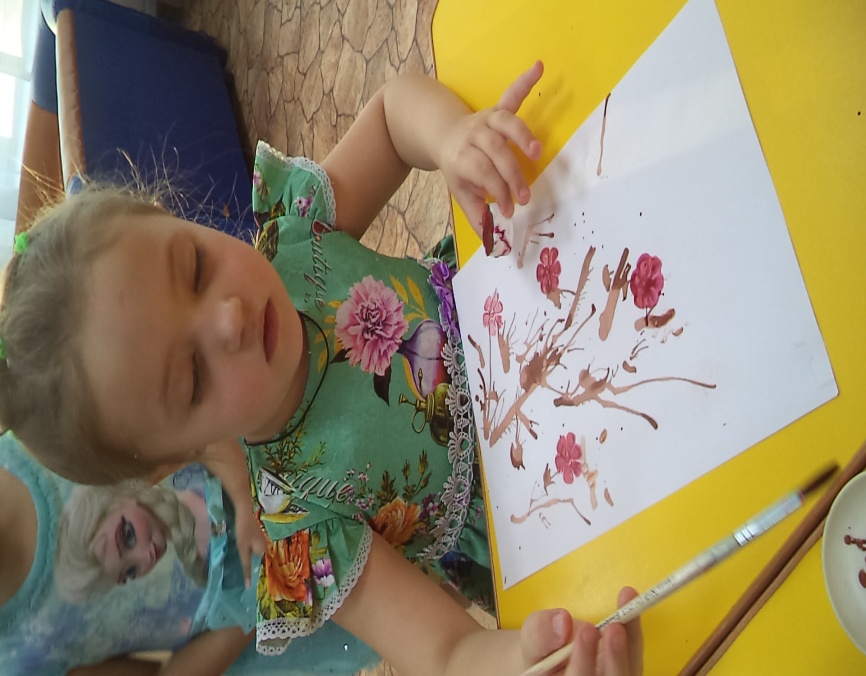 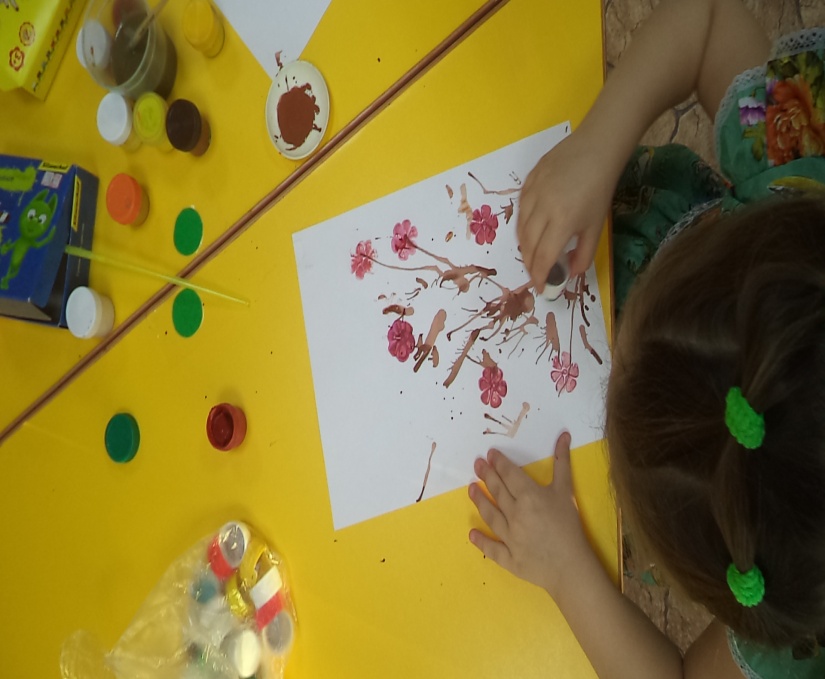 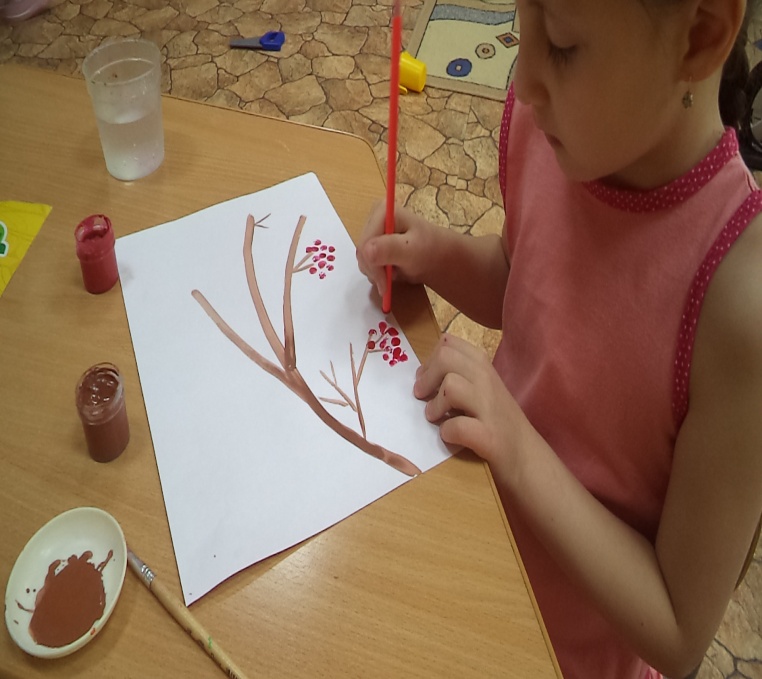 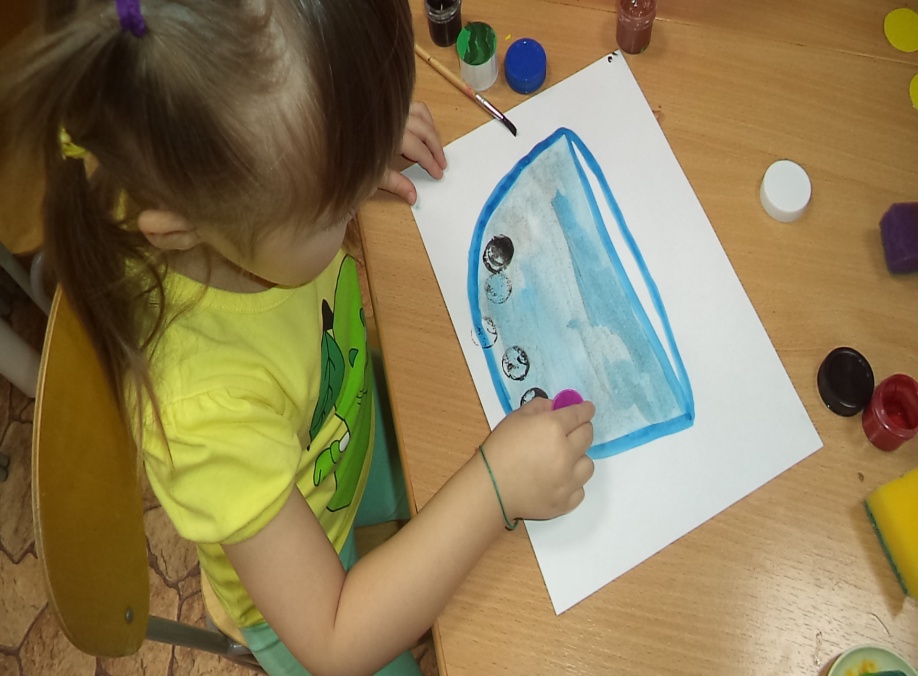 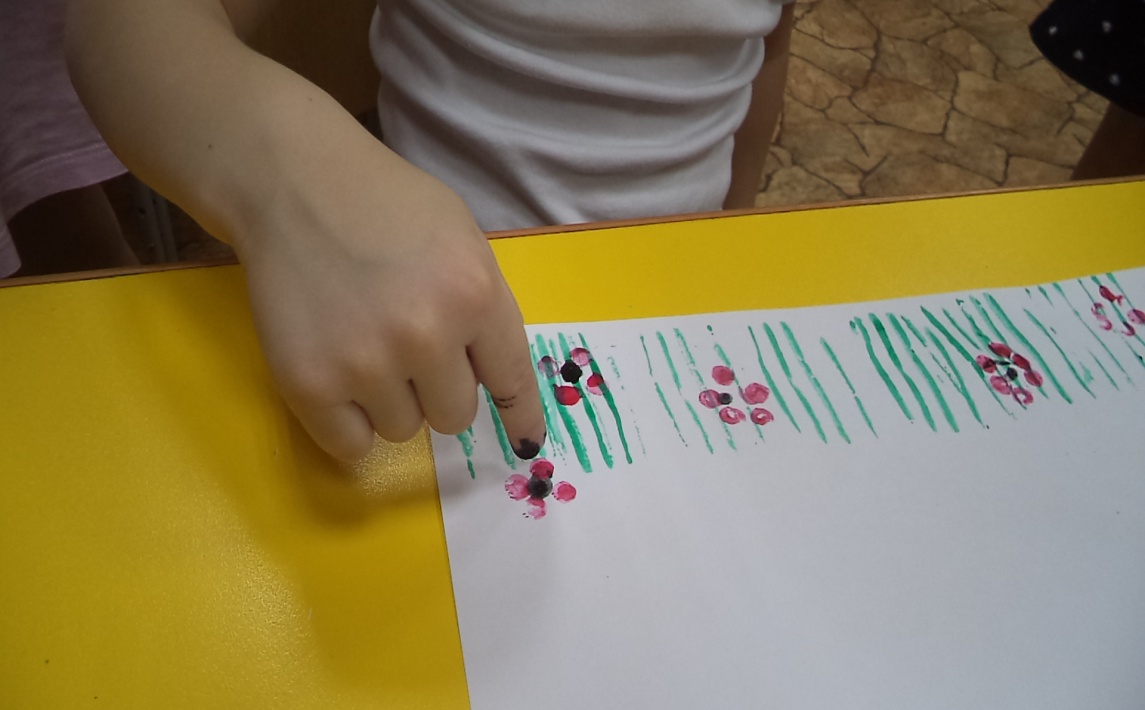 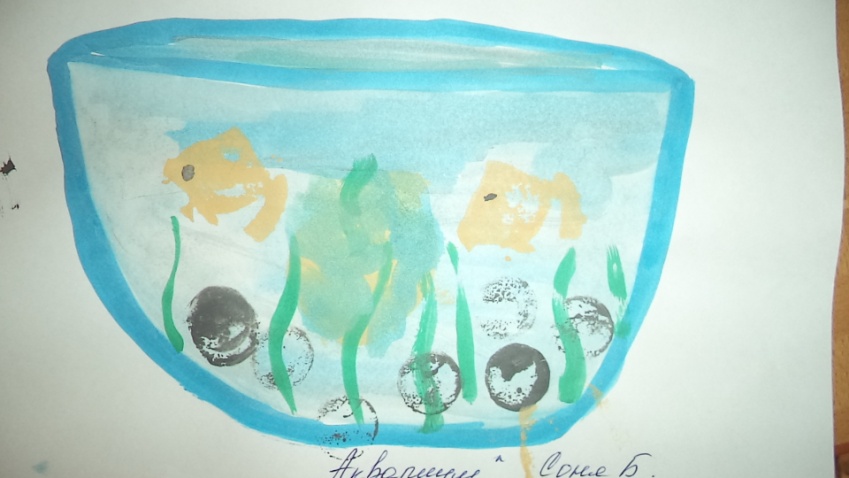 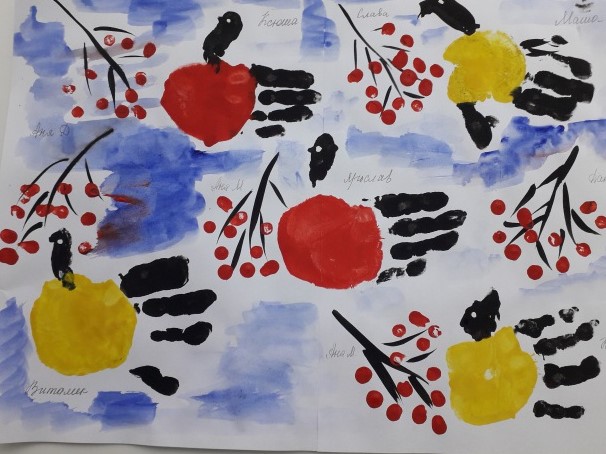 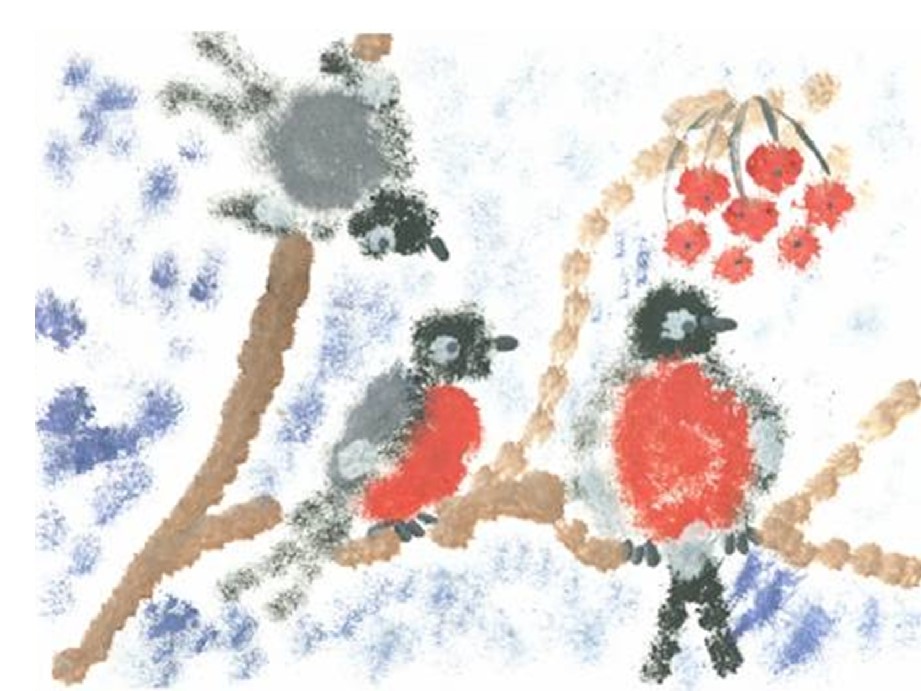 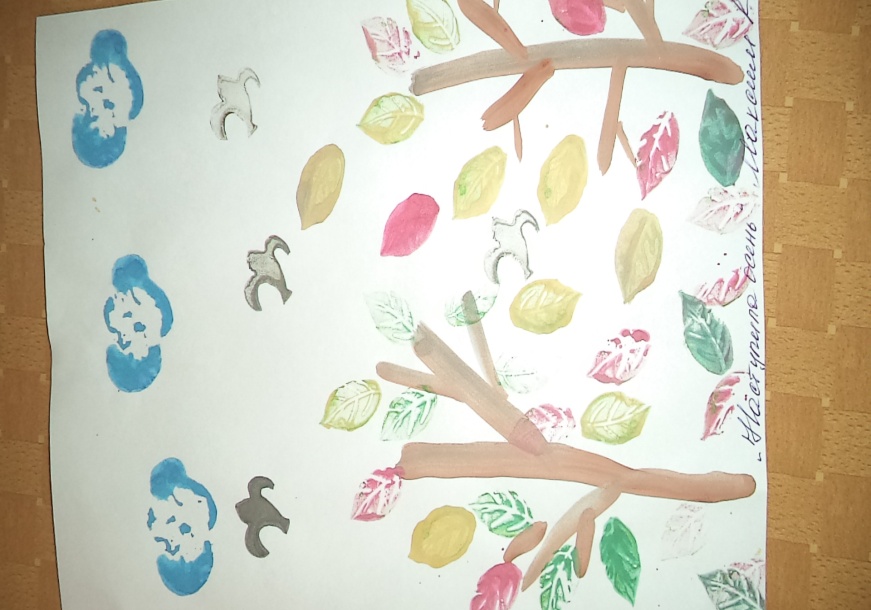 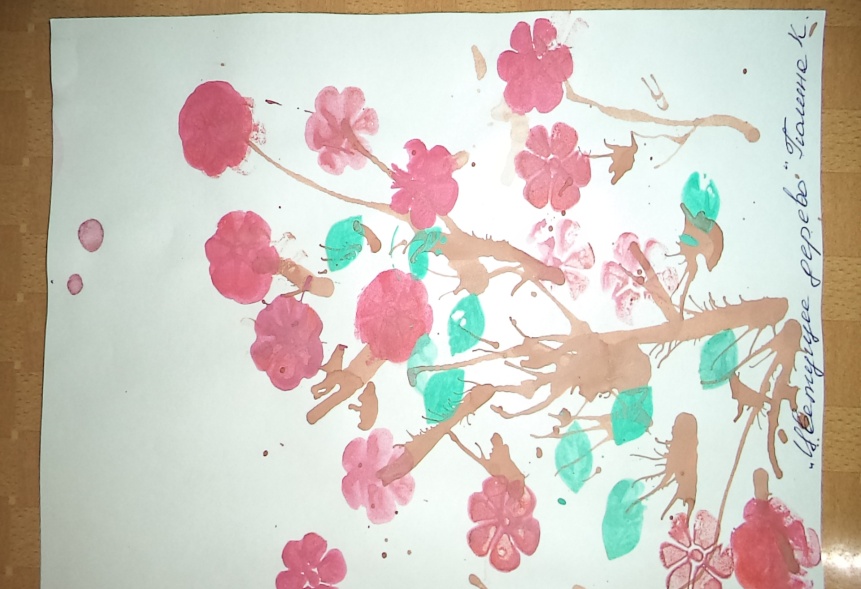 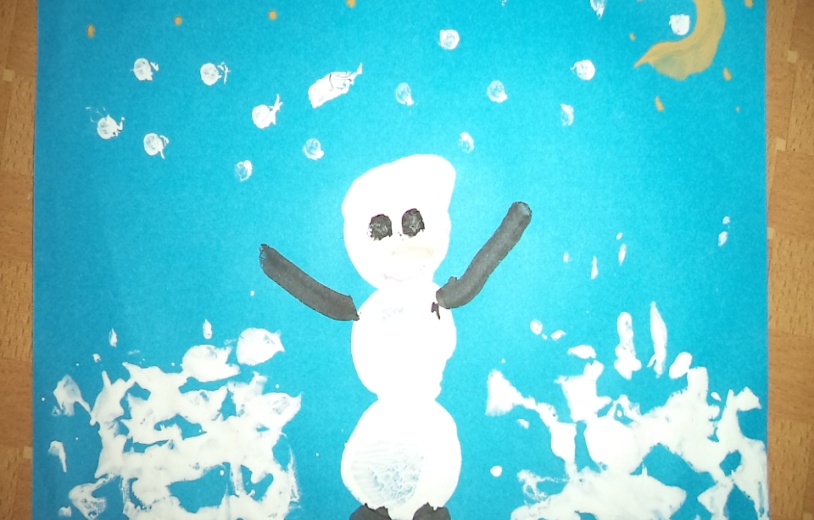 Спасибо за внимание Желаем вдохновенияи творческих успехов!!!